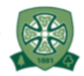 Biology Curriculum Map
PIN BANK
Cardinham Primary School
Simply drag a pin to add it to your journey
Autumn 1
(Year A)
Life cycles.
Describe the differences in the life cycles of a mammal, an amphibian, an insect and a bird
Describe the life process of reproduction in some plants and animals
Describe the changes as humans develop to old age.
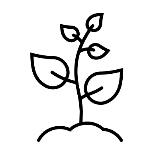 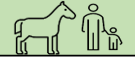 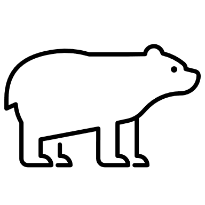 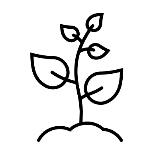 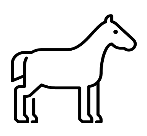 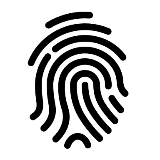 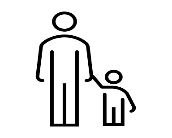 Summer 1
(Year A)
Evolution and inheritance.
Recognise that living things have changed over time and that fossils provide information about living things that inhabited the Earth millions of years ago
Recognise that living things produce offspring of the same kind, but normally offspring vary and are not identical to their parents
Identify how animals and plants are adapted to suit their environment in different ways and that adaptation may lead to evolution
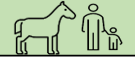 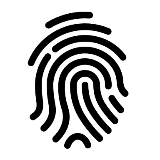 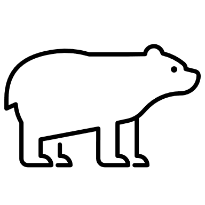 Spring 1
(Year A)
Our bodies.

identify and name the main parts of the human circulatory system, and describe the functions of the heart, blood vessels and blood
recognise the impact of diet, exercise, drugs and lifestyle on the way their bodies function
describe the ways in which nutrients and water are transported within animals, including humans.
Summer 2
(Year B)
Classifying living things.
Describe how living things are classified into broad groups according to common observable characteristics and based on similarities and differences, including micro-organisms, plants and animals
Give reasons for classifying plants and animals based on specific characteristics
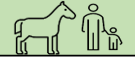 Spring 2
(Year B)
Parts of plants.
Identify and describe the functions of different parts of flowering plants: roots, stem/trunk, leaves and flowers
Investigate the way in which water is transported within plants
Explore the part that flowers play in the life cycle of flowering plants, including pollination, seed formation and seed dispersal.
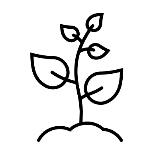 Autumn 1
(Year B)
What plants need.
Explore the requirements of plants for life and growth (air, light, water, nutrients from soil, and room to grow) and how they vary from plant to plant.
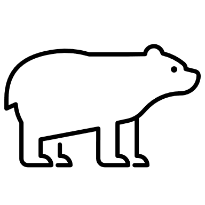 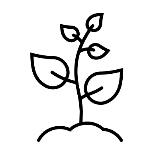 Summer 1
(Year A)
Dangers to living things.
Recognise that environments can change and that this can sometimes pose dangers to living things
Construct and interpret a variety of food chains, identifying producers, predators and prey.
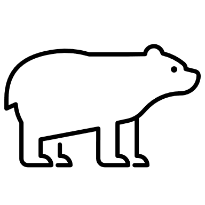 Autumn 2
(Year A)
Grouping living things. 
Recognise that living things can be grouped in a variety of ways
Explore and use classification keys to help group, identify and name a variety of living things in their local and wider environment.
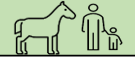 Autumn 1
(Year A)
Movement and feeding.
Identify that animals including humans, need the right types and amount of nutrition, and that they cannot make their own food; they get nutrition from what they eat.
Identify that humans and some other animals have skeletons and muscles for support, protection and movement.
Spring 2
(Year A)
Human nutrition.
Describe the simple functions of the basic parts of the digestive system in humans
Identify the different types of teeth in humans and their simple functions
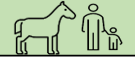 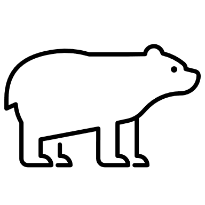 Summer 1
(Year A)
Habitats.
Identify that most living things live in habitats to which they are suited and describe how different habitats provide for the basic needs of different kinds of animals and plants, and how they depend on each other
Identify and name a variety of plants and animals in their habitats, including microhabitats.
Autumn 1
(Year B)
Plants.
Identify and name a variety of common wild and garden plants, including deciduous and evergreen tress.
Identify and describe the basic structure of variety of common flowering plants, including trees.
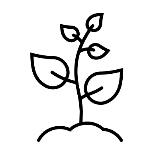 Spring 1
(Year B)
Growing Plants.
Observe and describe how seeds and bulbs grow into mature plants
Find out and describe how plants need water, light and a suitable temperature to grow and stay healthy.
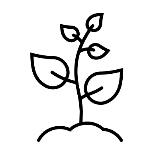 Spring 2
(Year A)
Living things.
Explore and compare the differences between things that are living, dead and things that have never been alive.
Notice that animals including humans, have offspring which grow into adults.
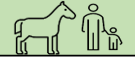 Spring 1
(Year A)
Feeding and exercise.
Describe how animals obtain their food from plants and other animals, using the idea of a  simple food chain, and identify and name different sources of food.
Find out about and describe the basic needs of animals, including humans, for survival (water, food and air)
Describe the importance for humans of exercise, eating the right amounts of different types of food,, and hygiene.
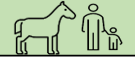 EYFS
Year 1/2
Year 3/4
Year 5/6
In EYFS, children:
Compare handprints and footprints and draw pictures of themselves and others.
Explore the natural world around them including plants and animals in the school grounds.
Autumn 1
(Year A)
Parts of animals.
Describe and compare the structure of a variety of common animals. (Fish, amphibians, retiles, birds, and mammals, including pets.
Identify, name, draw and label the basic parts of human body and say which part of the body is associated with each sense.
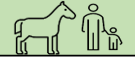 Autumn 2
(Year A)
Types of animals.
Identify and name a variety of common animals including fish, amphibians, reptiles, birds and mammals.
Identify and  name a variety of common animals that are carnivores, herbivores and omnivores.
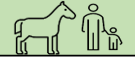